CIO Forum
July 11, 2017
Agenda
OCIO Update
CIO Forum
July 11, 2017
June 26, 2012
12 baktun
19 katun
19 tun
9 uinal
2 k'in
End of Days?
2011 Audit report said the state was paying too much for cellphones that were not being used
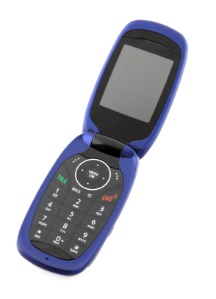 OCIO Policy
Agencies must actively manage
Based on job requirements
Sign an agreement
Security, Privacy, Records
No expectation of Privacy
Public records on personal devices
Optimize devices + plans
Stipends
Cellular Device Policy - 191 
Cellular Device Policy - Appendix A: Cellular Device Authorization and Agreement - 191.10a 
Cellular Device Policy Questions and Answers - 191.20
What now
Working group forming
3 meetings starting in August
Looking for a mix of records, business, tech people
Review policy, draft guidance
Email will.saunders@ocio.wa.gov 
Policy revision to TSB in October
Coordinate with OFM on stipends
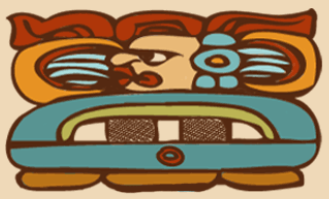 Good of the Order Updates, Questions, Answers, Agenda Ideas